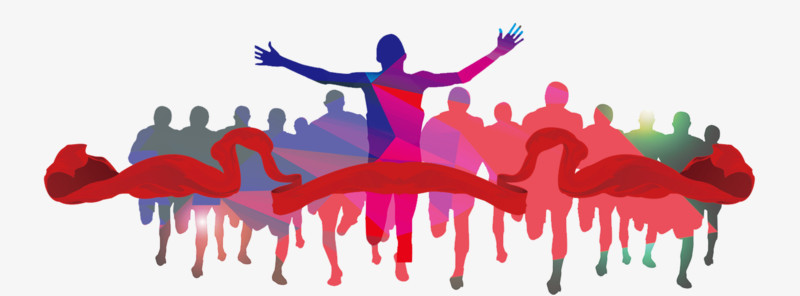 你好，“王春华”！
——绽放青春之花    彰显蓬勃力量
谁是“王春华”
青年者，
           人生之王，
           人生之春，
           人生之华也。
                      ——李大钊
王春华
走近“王春华”
提到2020年，你会想到什么？
1
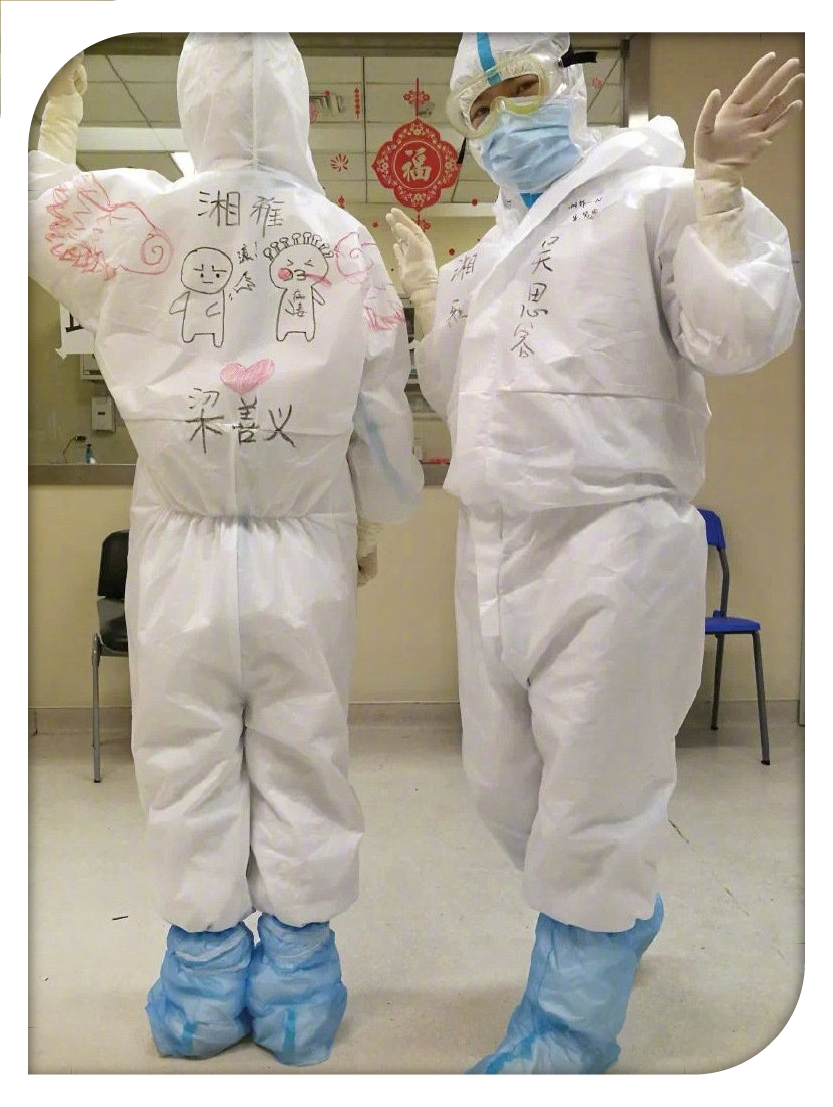 “王春华”

在

抗疫医护人员中间
新 冠 肺 炎 疫 情
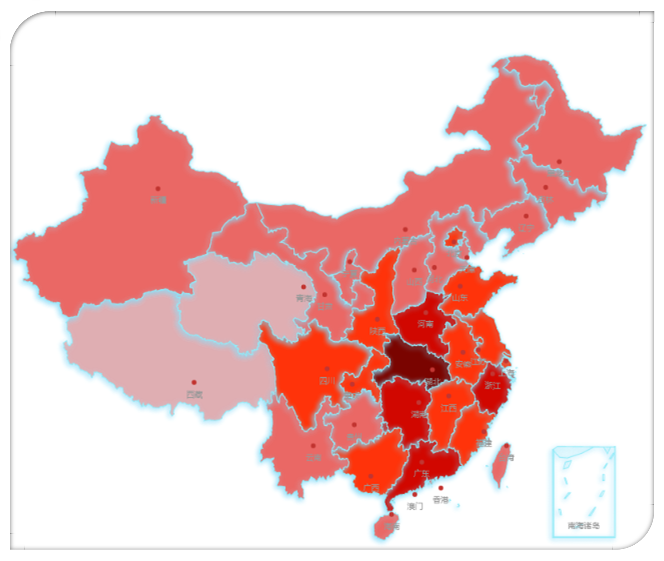 新中国成立以来：

传播速度最快、

感染范围最广、

防控难度最大的

重大突发公共卫生事件
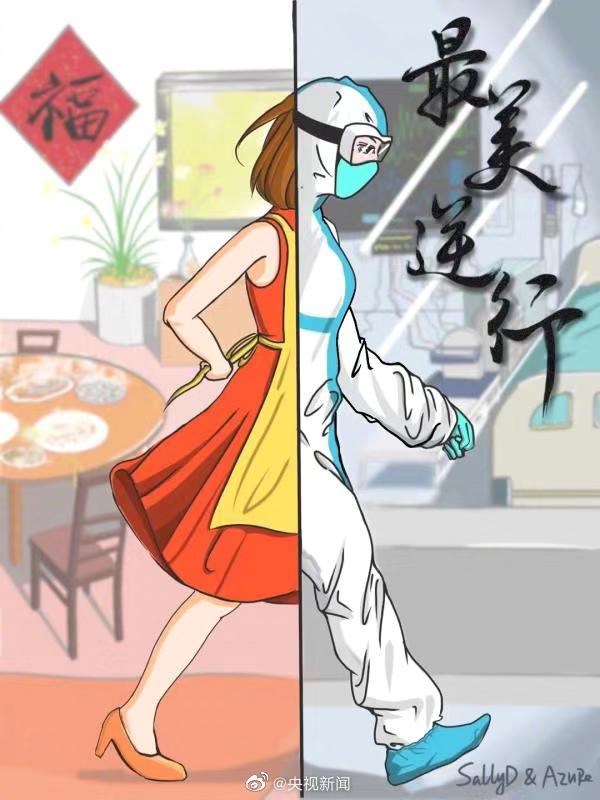 “我们用实际行动证明，我们不是娇滴滴的一代，我们不怕苦、不怕牺牲，争做共和国的脊梁！”
                   ——北京大学援鄂医疗队全体90后党员
“王春华”：不惧风雨、舍生忘死；明知前路有风险，越是艰险越向前！
2
“王春华”

在

抗疫志愿者中间
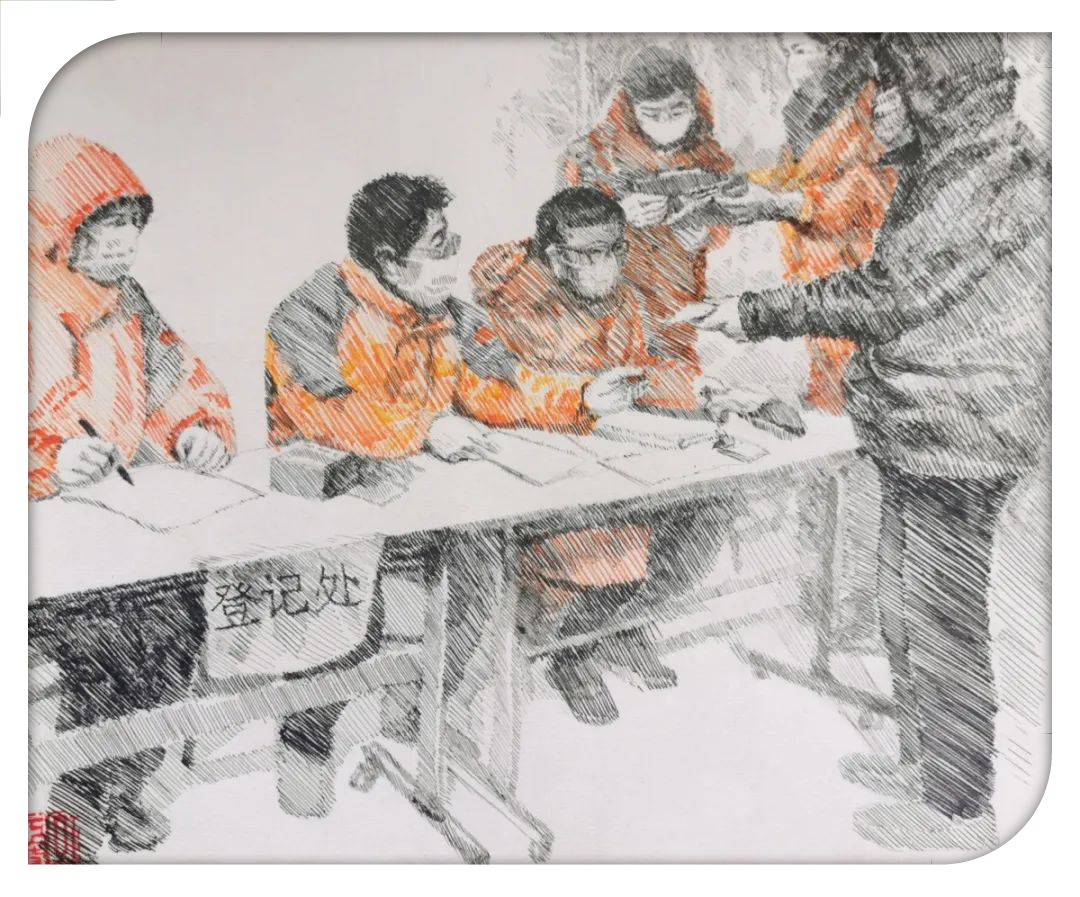 以己之力，守护一方！
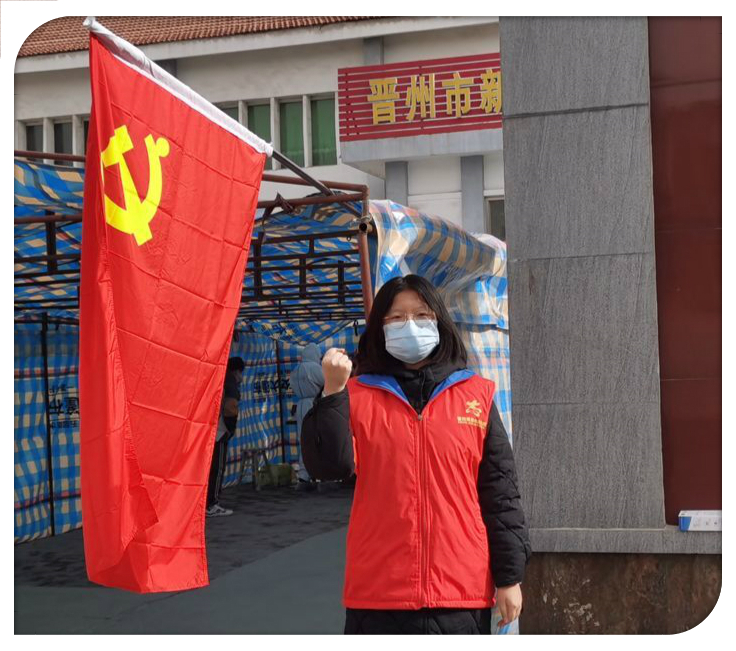 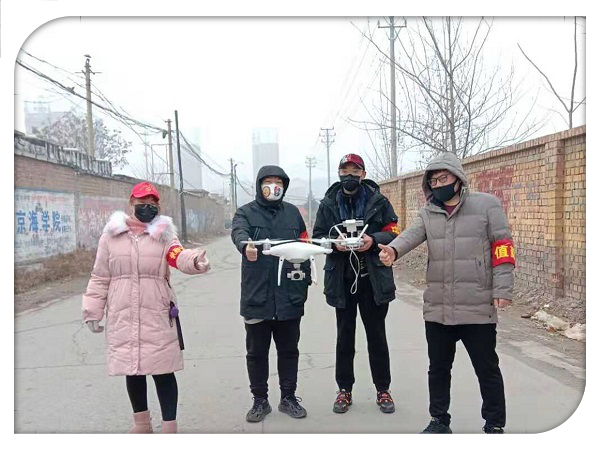 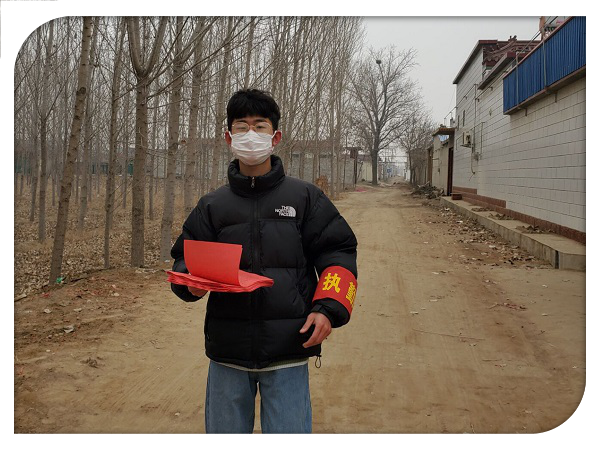 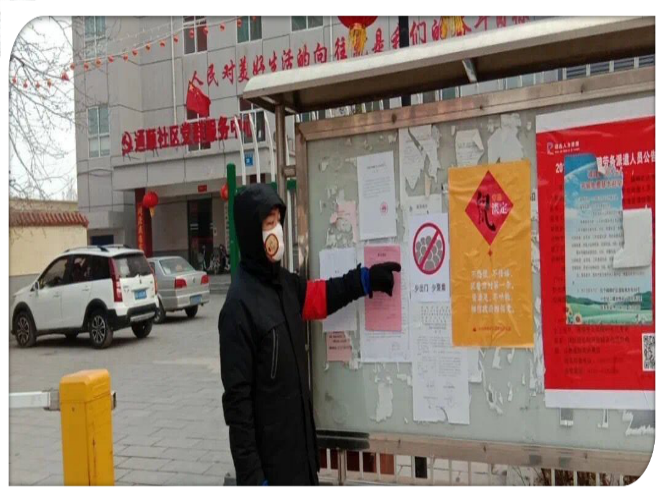 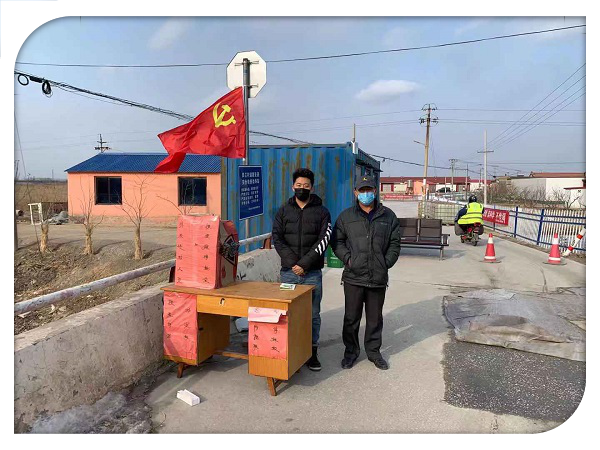 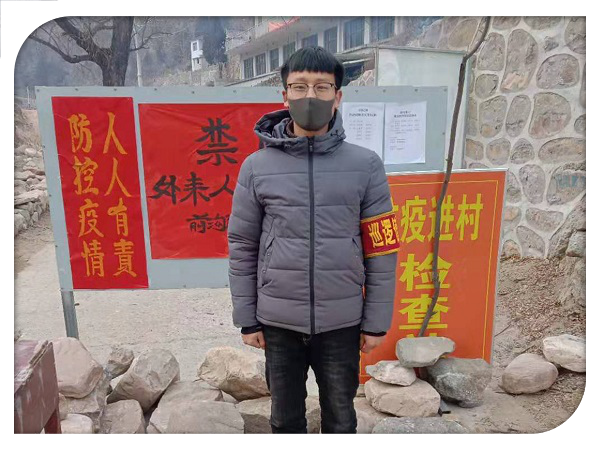 2020年1-2月：
439名学生参与志愿服务

38名学生收到表扬信

411名学生进行了捐款，

捐款总额：￥38228.45
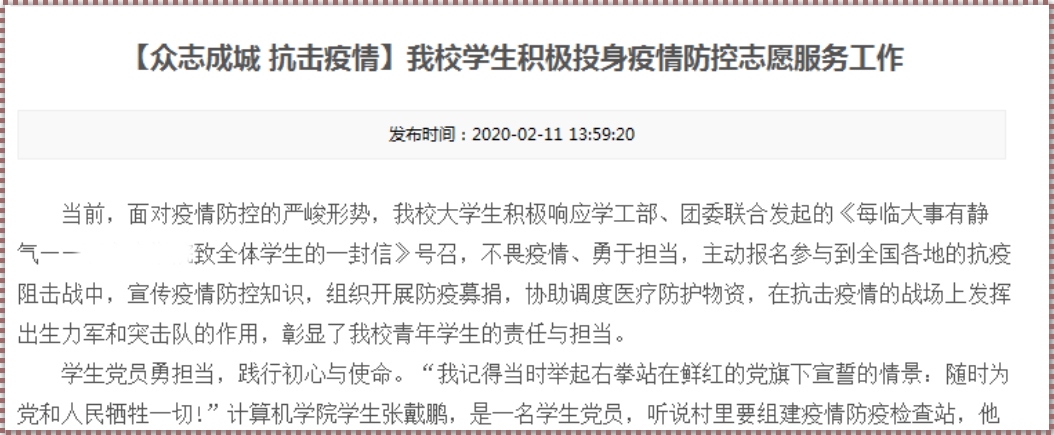 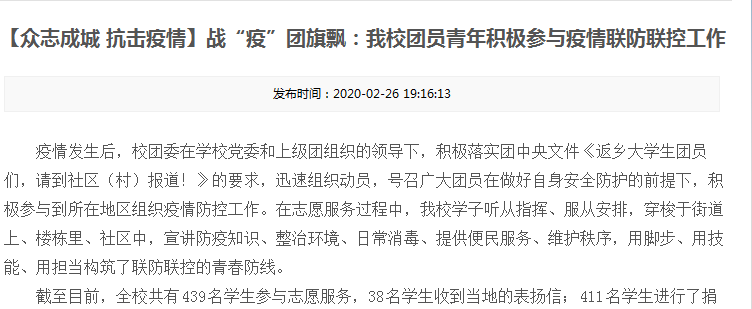 2021年1月3日—1月16日：847名在校生参与了防疫志愿服务
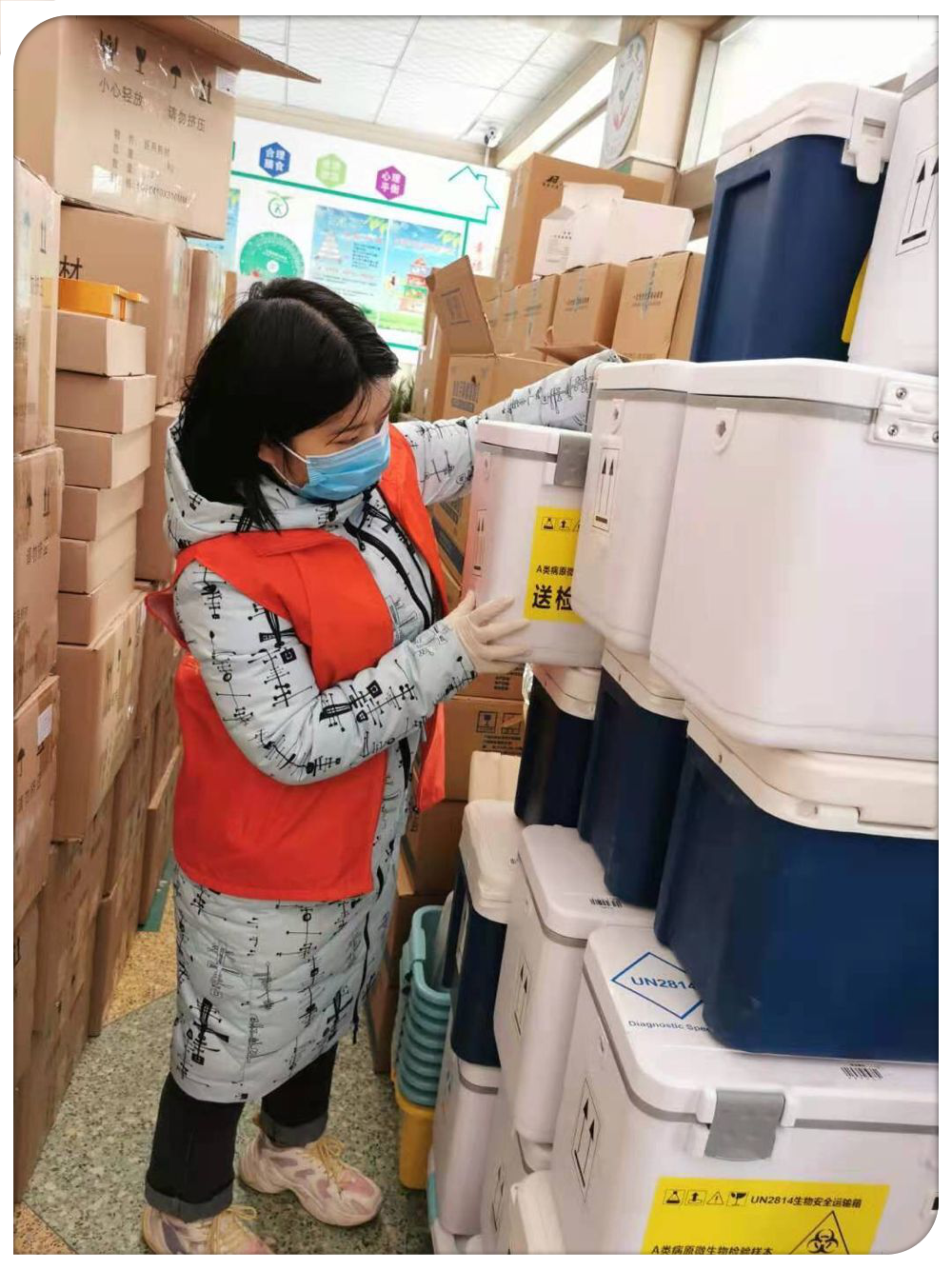 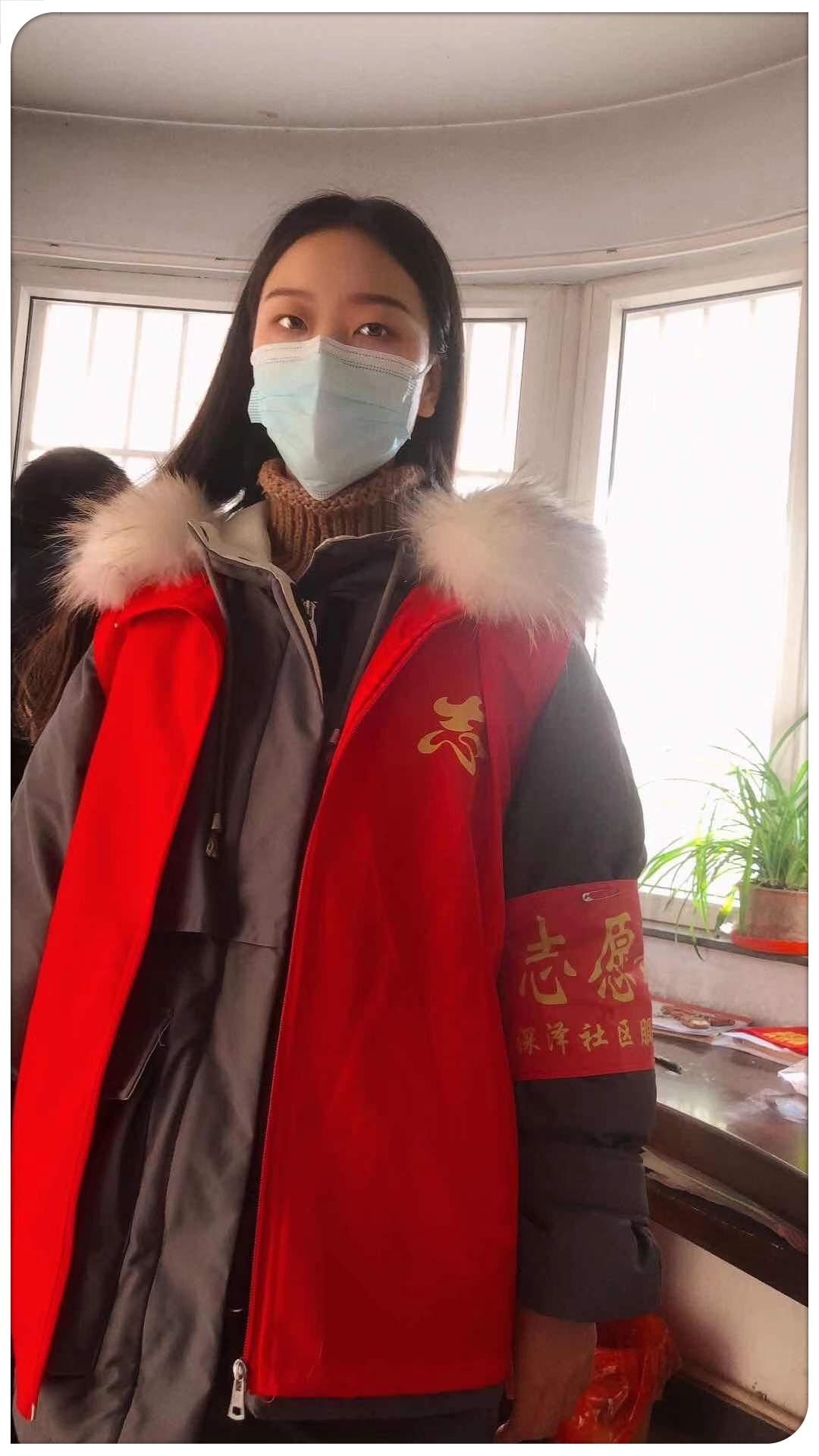 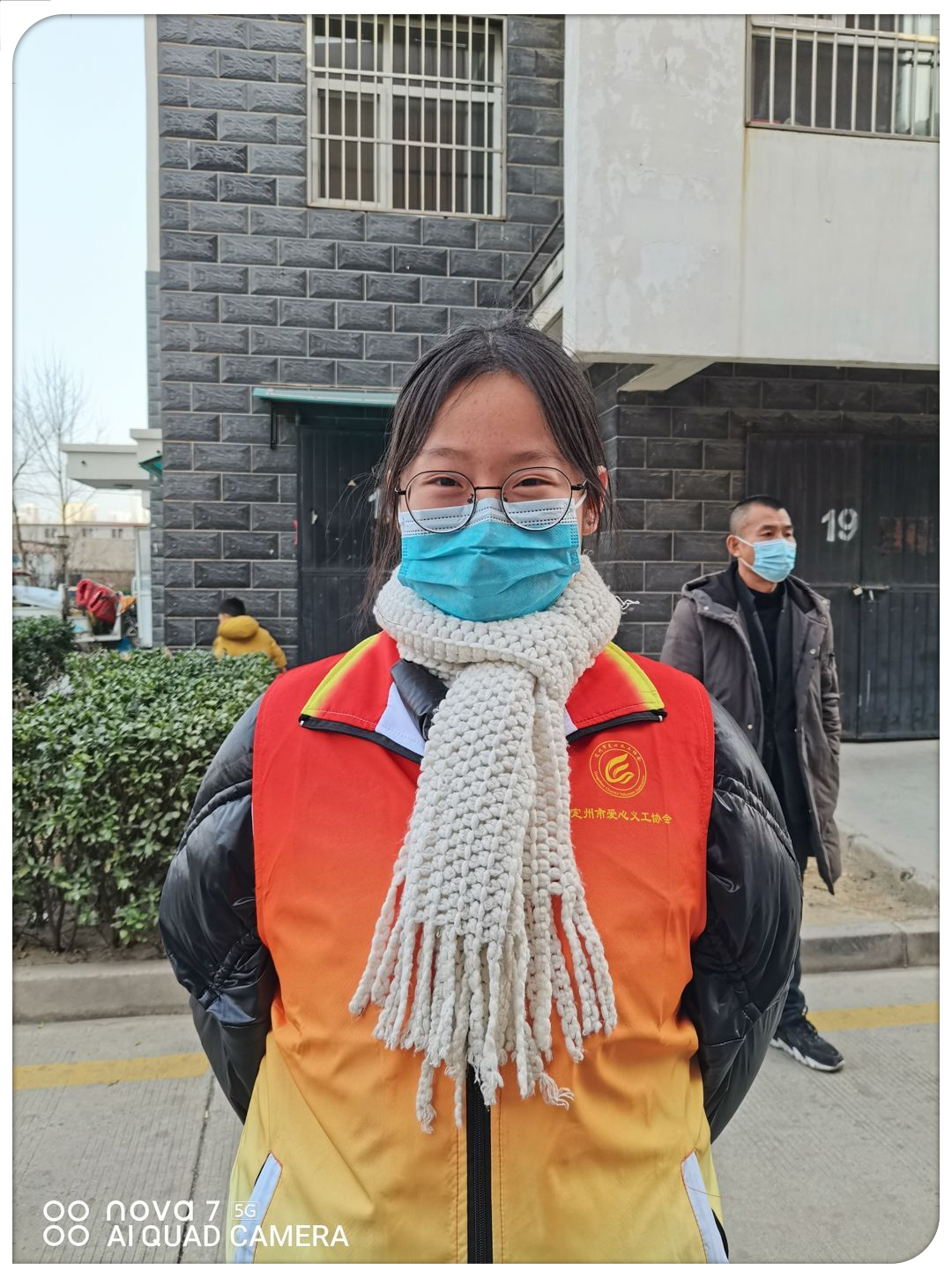 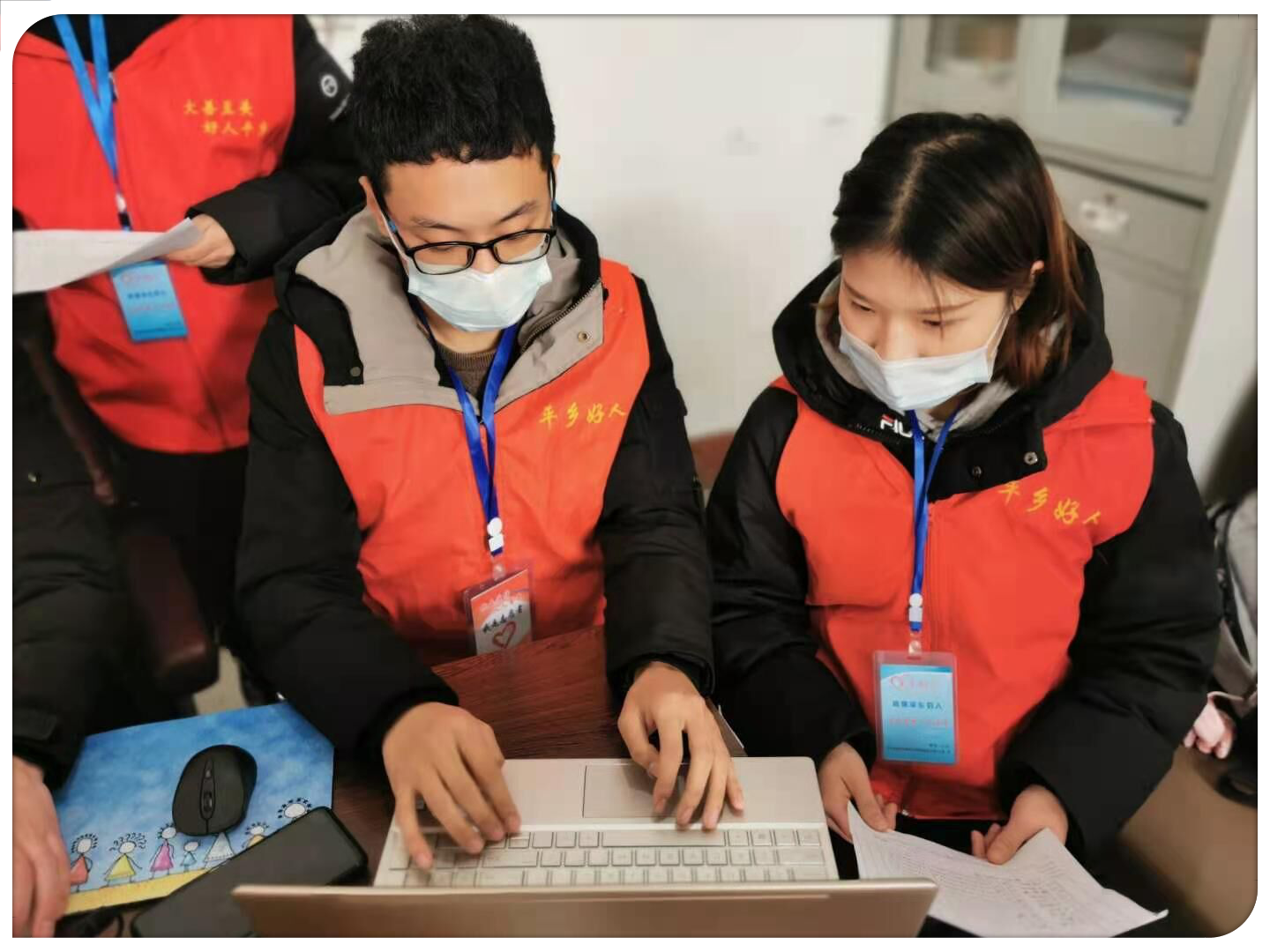 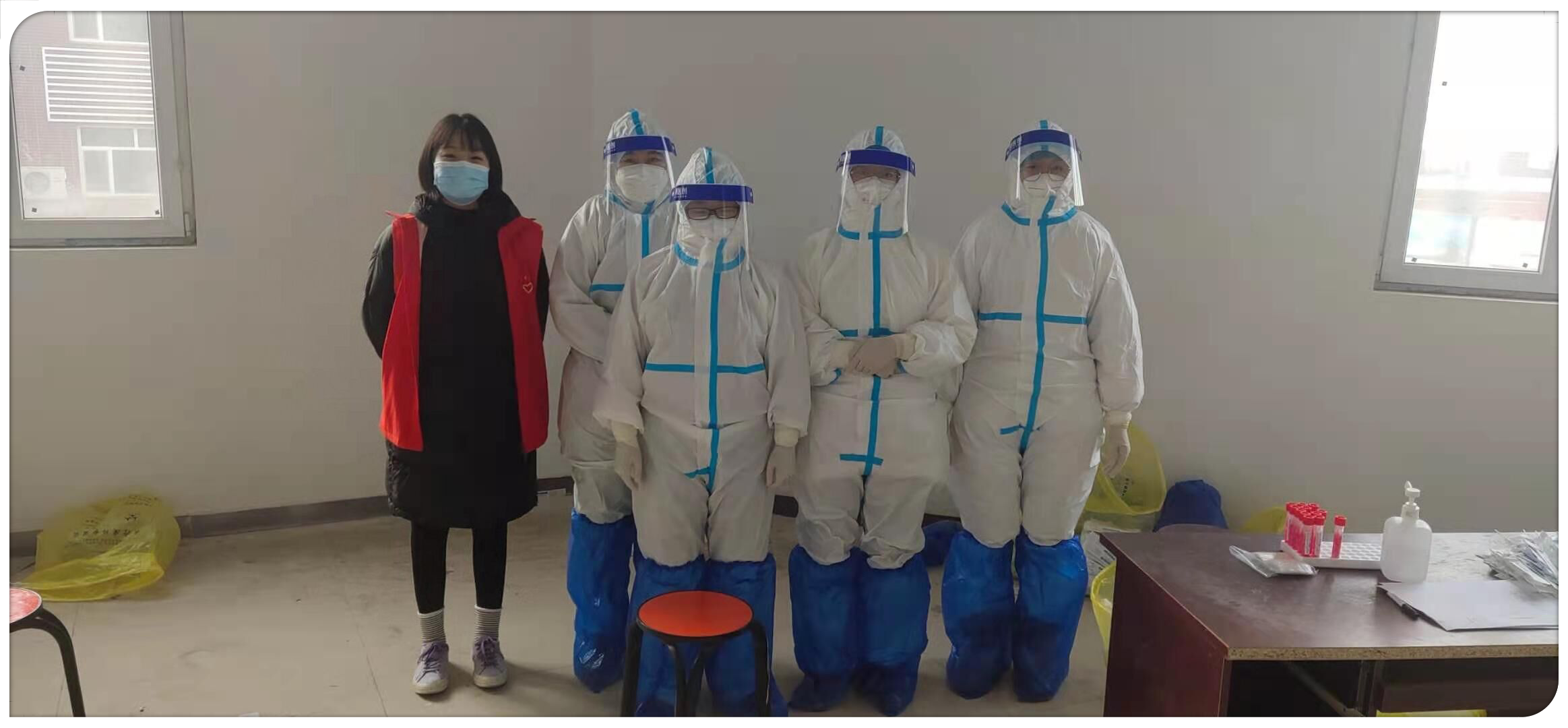 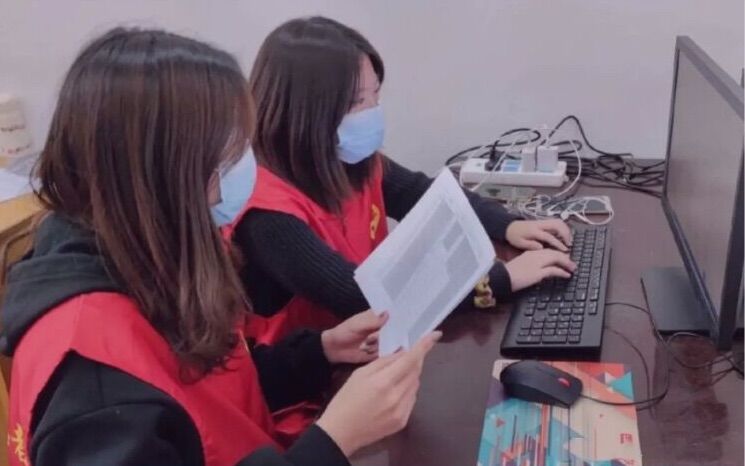 “王春华”：积极作为、冲锋在前；
心中装着爱与责任，力所能及守护平安！
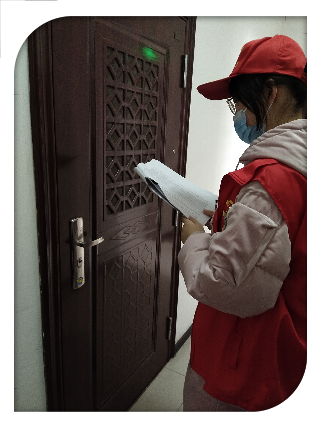 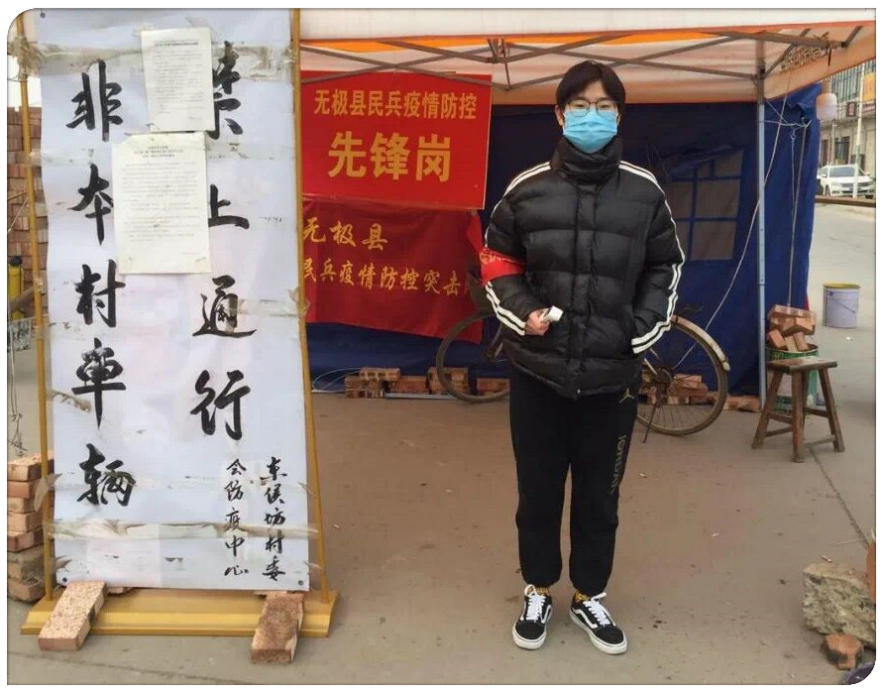 3
“王春华”

在

发挥专业优势助力
抗疫的大学生中间
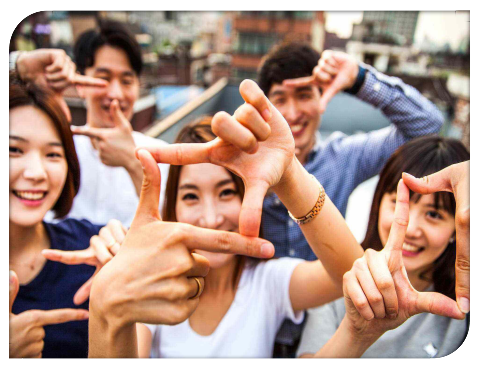 《为什么现在不能开学》
被中央媒体、多省教育厅及多所高校官方平台竞相报道和转载，阅读量超过1.6亿次。
视频作者：B站UP主“九磅十伍便士” （北京信息科技大学学生）
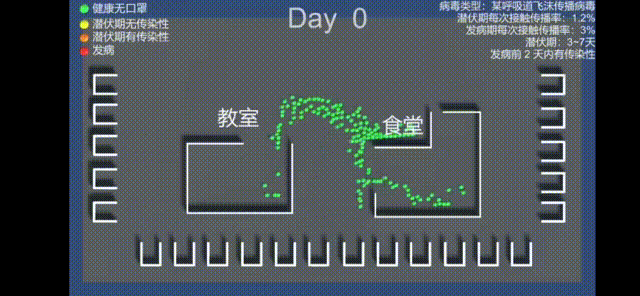 “抗击疫情，我在行动，热爱专业，关爱儿童”
创作出144段“抗疫三字经”视频和123套幼儿绘本
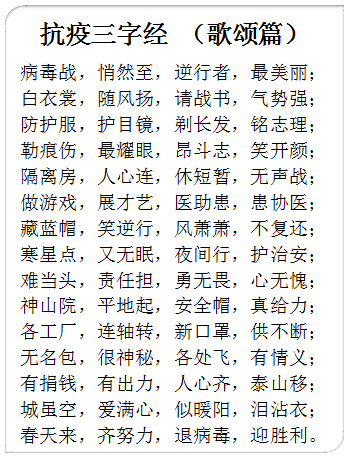 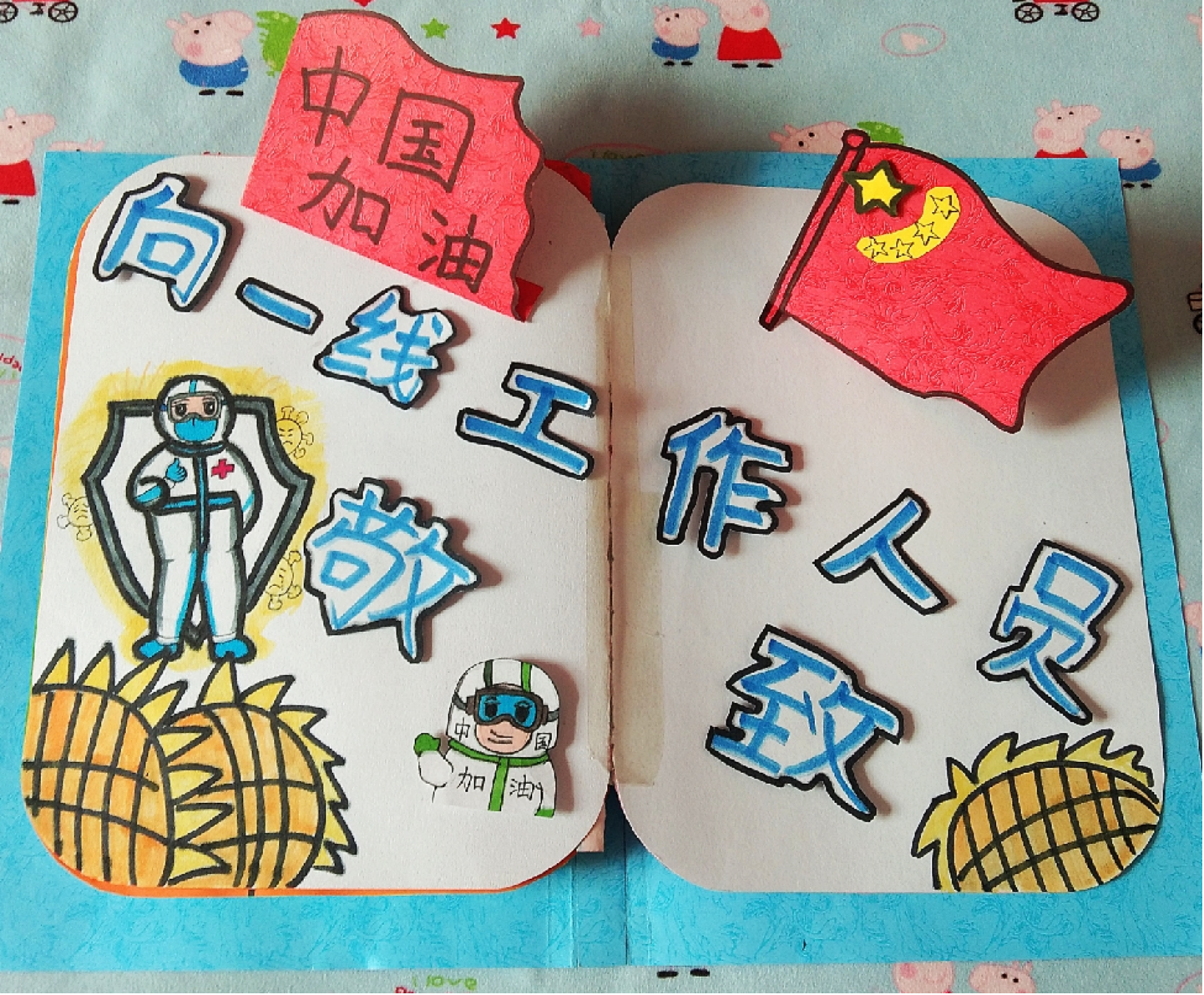 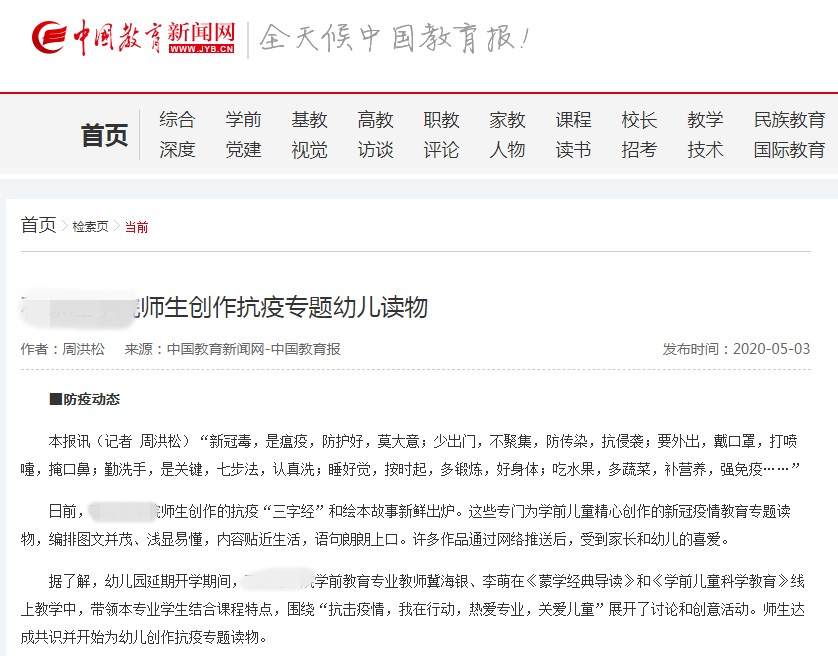 未来网高校频道
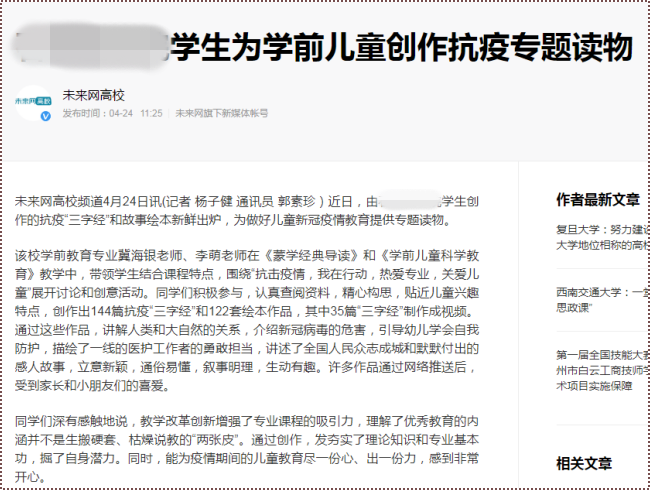 《中国教育报》
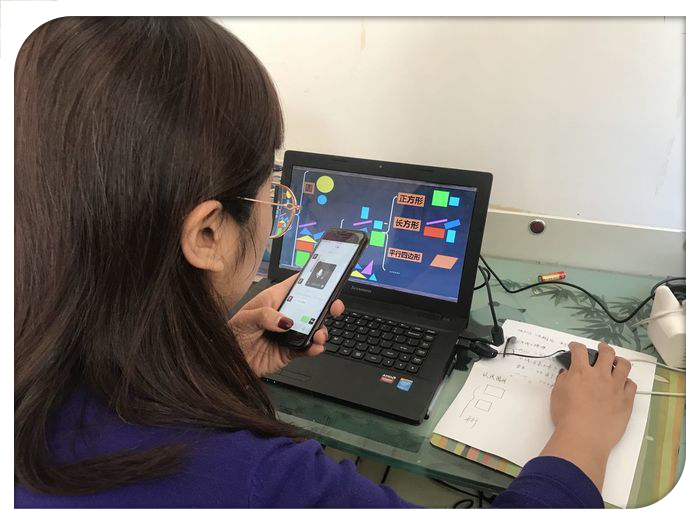 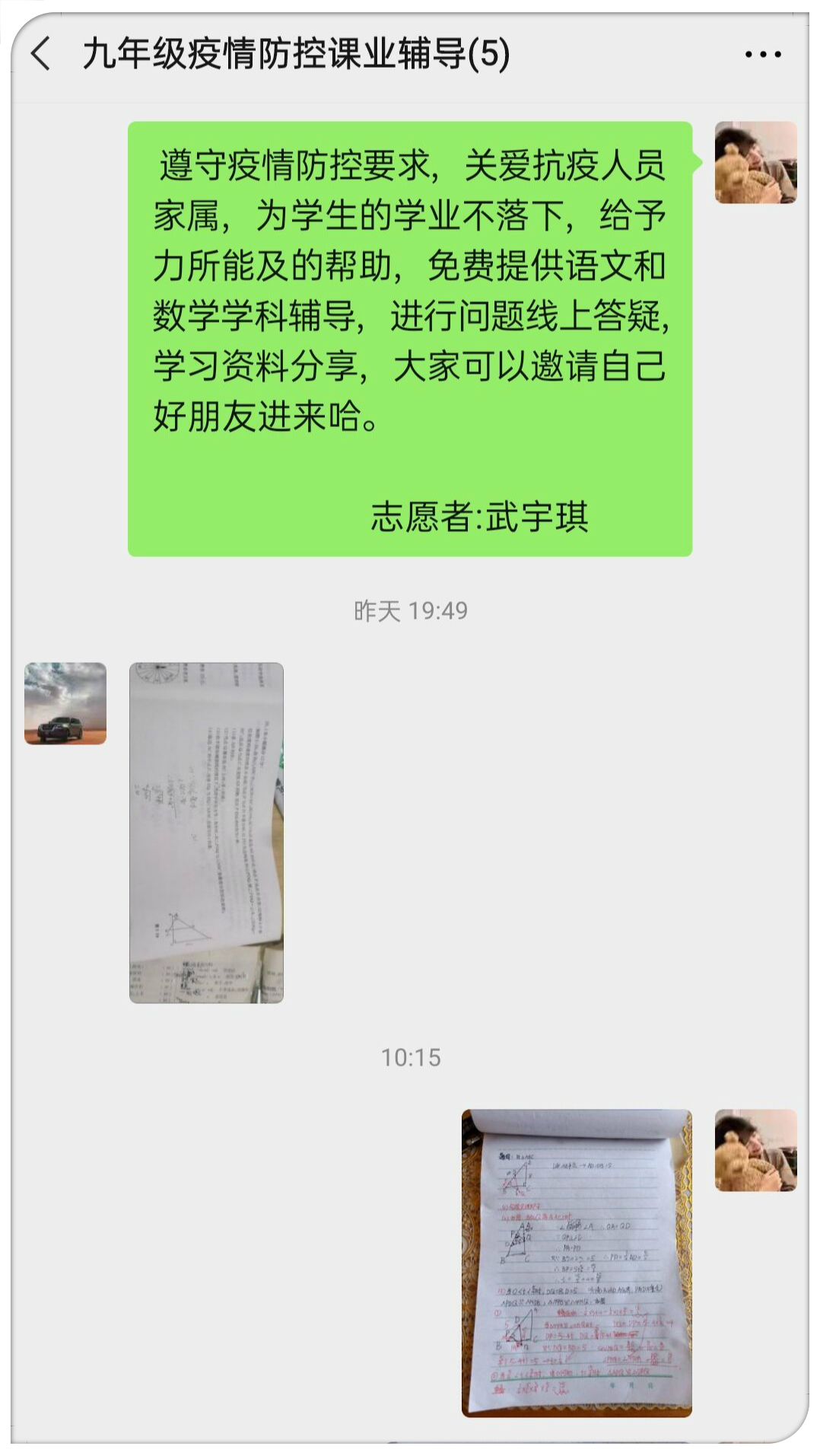 为医护人员子女
义务辅导功课
“王春华”：夯实本领，锤炼技能；
凭借专业之所长，弘扬向上之力量！
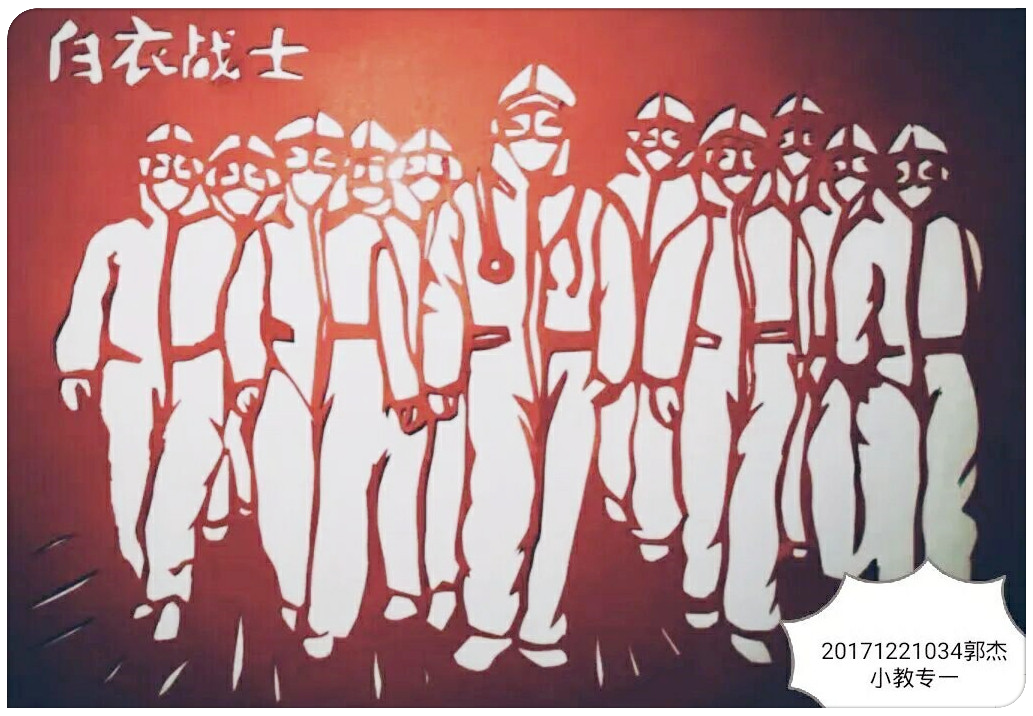 “王春华”：睿智有识、患难与共；
科学理性不盲目，心手相连共担当！
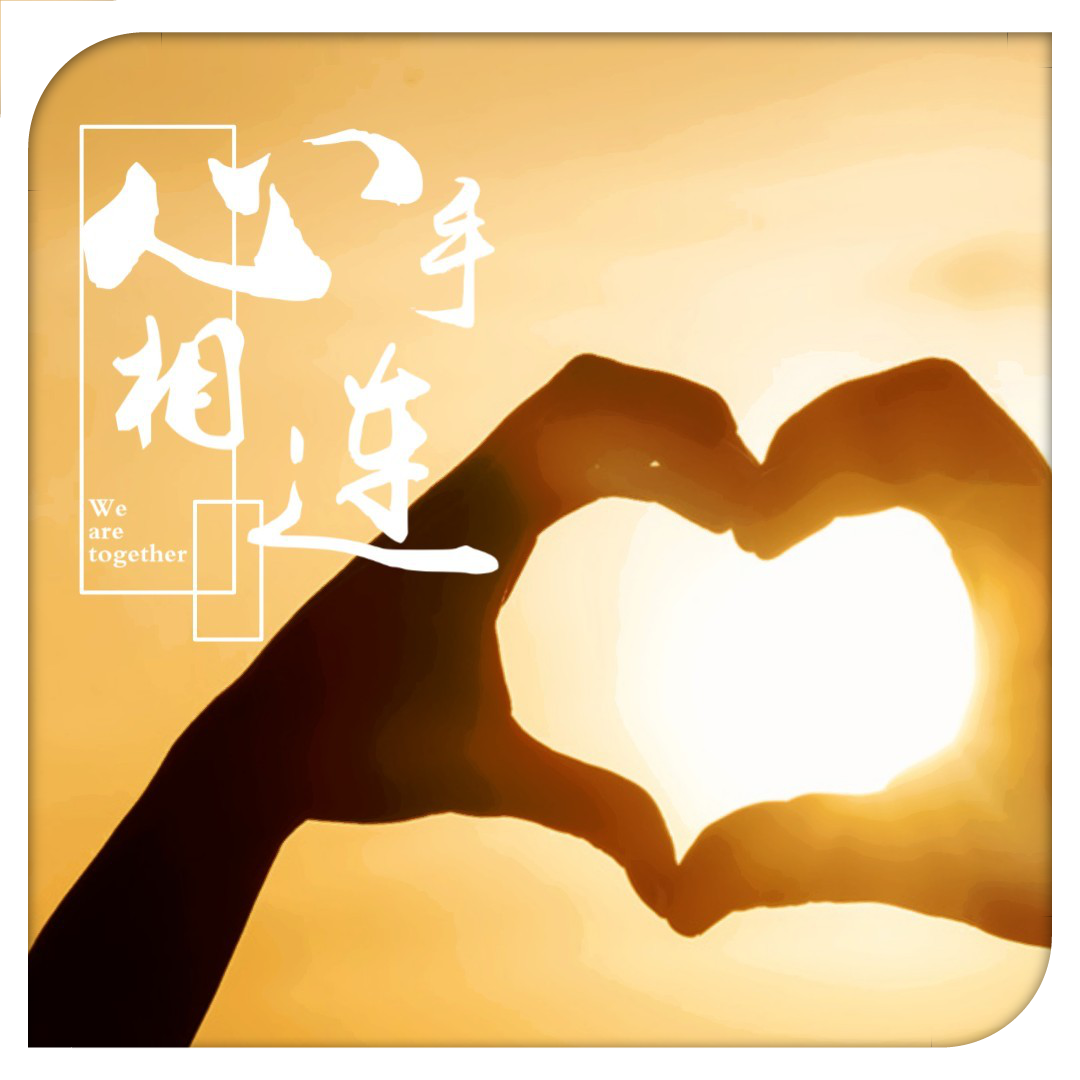 全国抗击新冠肺炎疫情表彰大会
“青年是国家和民族的希望。在这次抗疫斗争中，青年一代的突出表现令人欣慰、令人感动。”
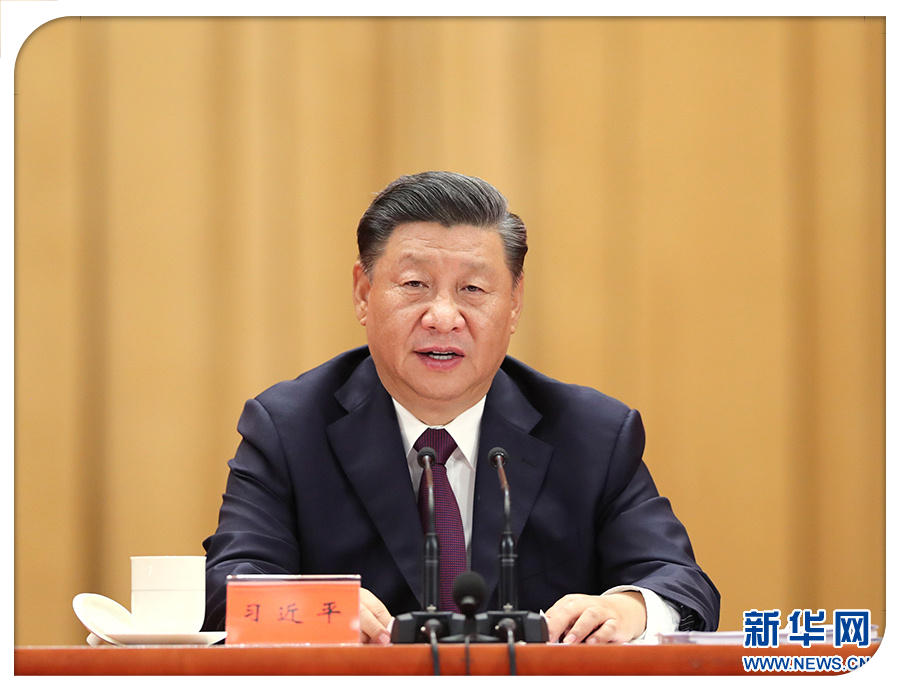 成为“王春华”
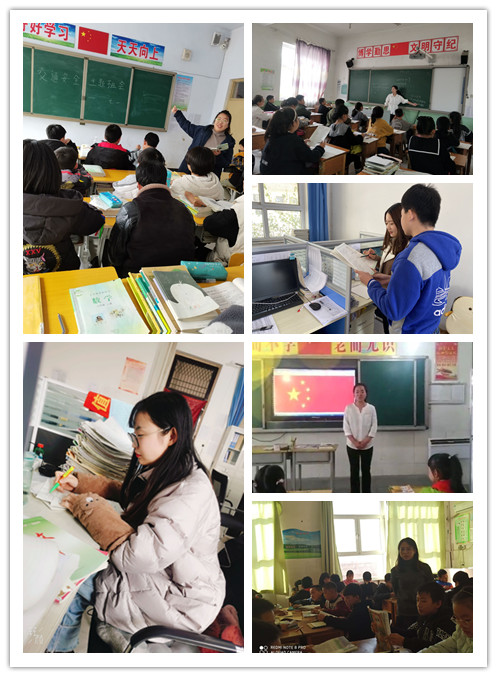 35位毕业生考取了特岗教师

分布在河北省5个城市的24个偏远乡村

32位已经决定在服务期满后继续留下任教。
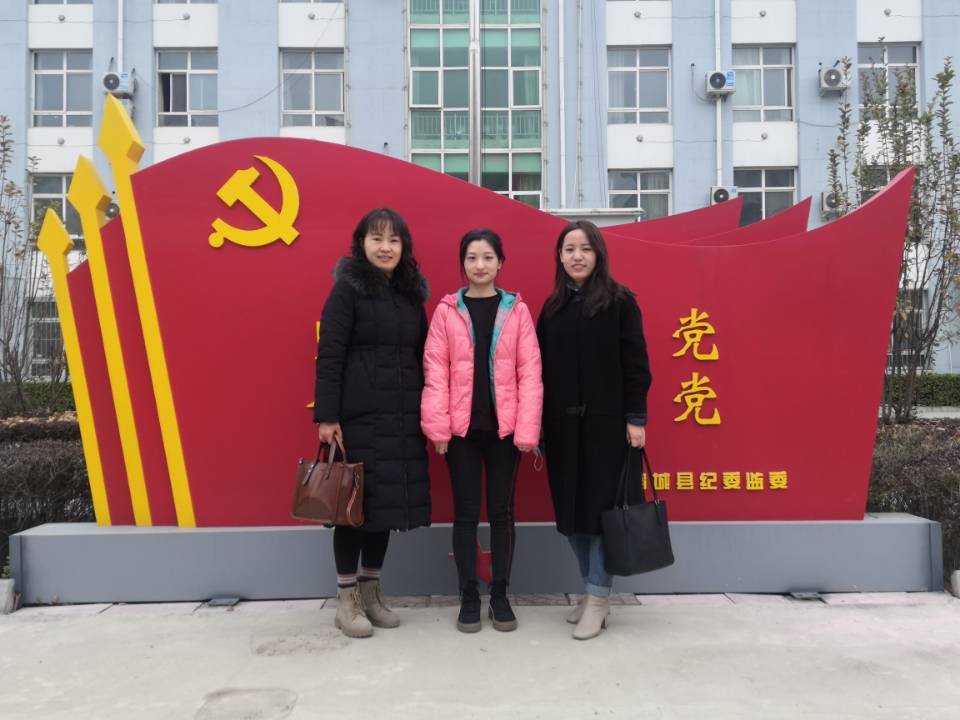 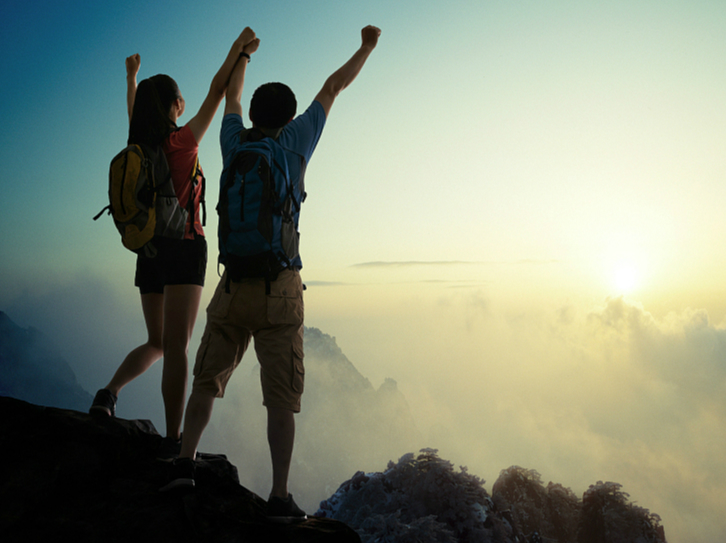 “青年志”必将在“中国志”中绽放绚烂夺目的光彩；

     “青年强”必将在“中国强”中奏响振聋发聩的乐章！
加油！“王春华”！
加油！所有青春追梦人！
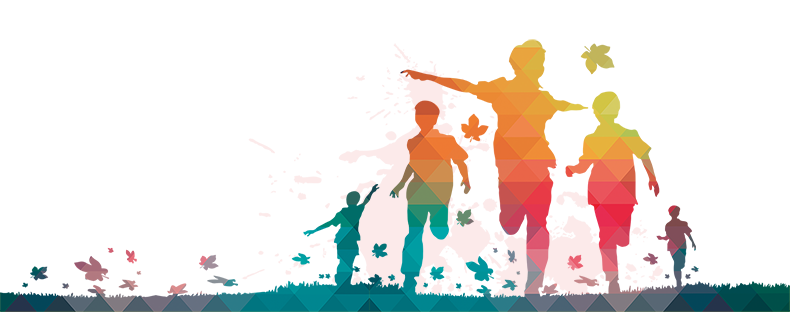